破解财务密码
寻找核心价值
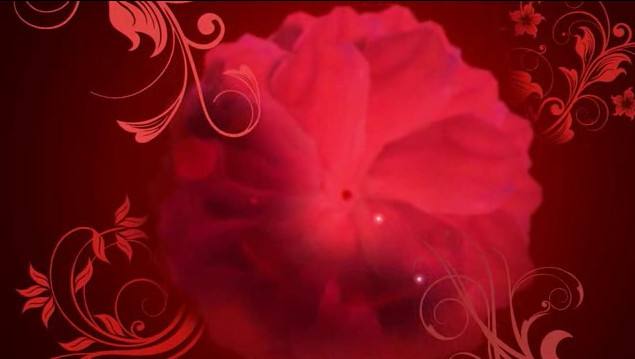 主讲   余洋
“想要彻底改变自己，不完全取决于你花了多长时间，
  更重要的是在于你是否用了心并找对方法。”
目  录
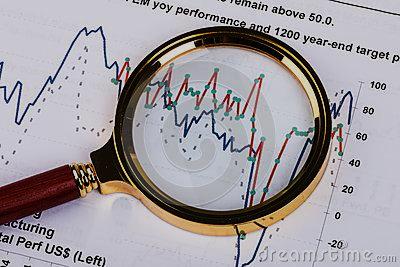 01
什么是财务分析
怎样阅读财务报表
02
怎样评价一家公司的
财务状况
03
01
什么是财务分析
以会计核算和报表资料为分析依据，采用
专业的分析方法和计算模型
了解过去

评价现在

预测未来
考察企业的盈利能力、营运能力、偿
债能力、增长能力等经营状况
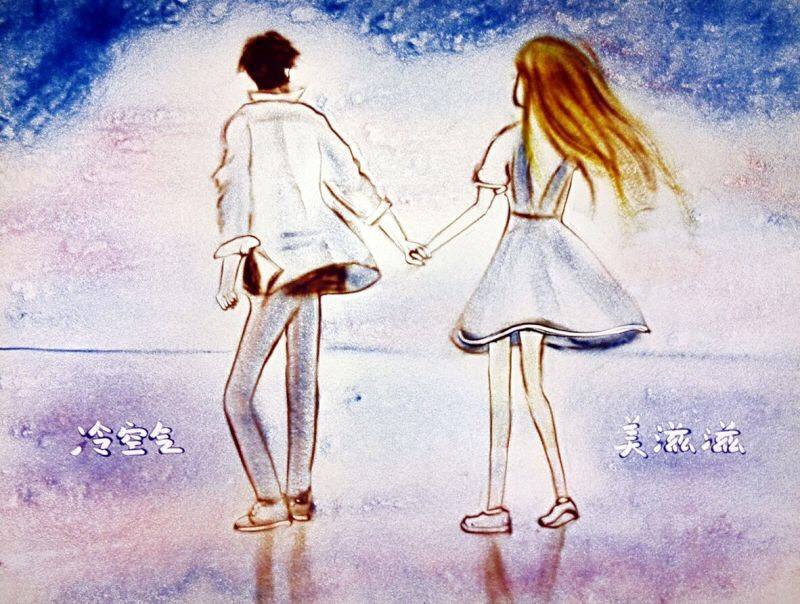 当你相亲遇到一个女孩子，你首先能获取的信息是她的长相、身材和穿着。而无法清楚她的个性、喜好和思想。只有通过持续的相处、了解，才能够获取这些信息。

财务分析就是投资者和企业之间的“相处”。
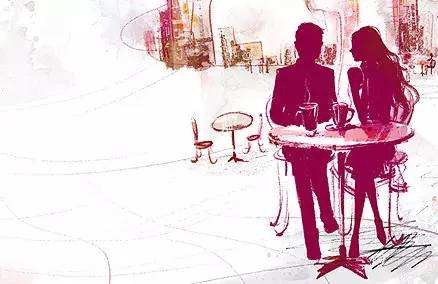 财务分析需要查阅了解大量的基础会计数据和结算资料，可以为投资者提供第一手的企业信息
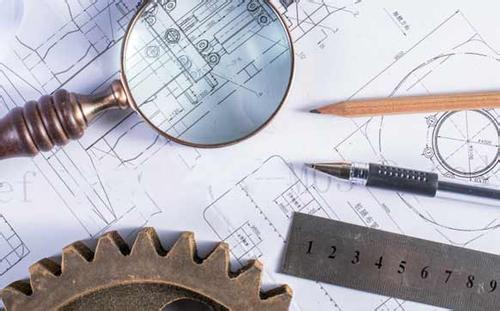 做好财务分析的意义
财务分析采用定量、定性以及两者结合的分析方法，通过精确的计量模型，很大程度上保证结论的有效
财务分析可以提供及时有效的数据结论，帮助投资理性考量企业标的的实际经营状况引导决策
财务分析的劣势
财务数据记录的是过去
的经营情况，过去无法
代表未来
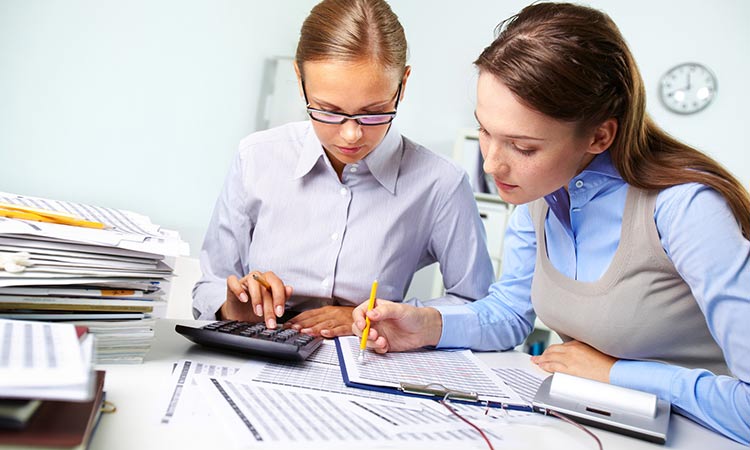 通过财务记录只能去预
测改变，而无法反应改
变
时间的滞后性会让股价
提前或者滞后于公司财
务的变化
02
怎样阅读财务报表
资产
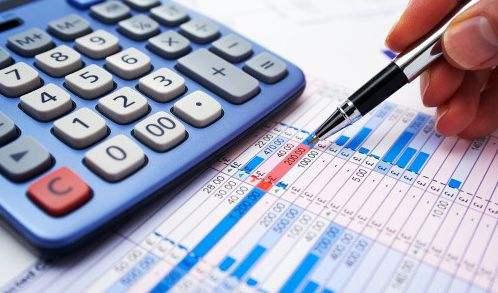 利润
负债
六大会计要素
所有者权益
费用
收入
反映企业一定日期内所拥有的资产、需偿还的债务，以及投资者所拥有的净资产的情况
资产负债表
财务状况
企业一定期间内的经营成果，即利润或亏损的情况，表明企业运用所拥有的资产的获利能力
标的企业
利润表
经营成果
反映企业一定期间内现金的流入和流出，表明企业获得现金和现金等价物的能力
现金流量
现金流量表
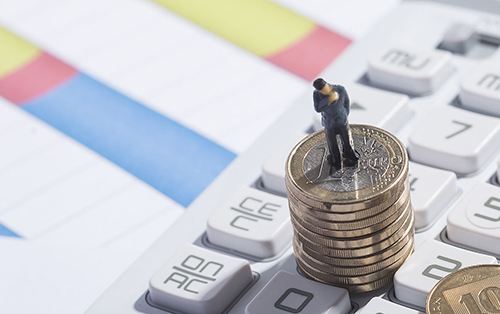 1
股东的投资（股本、公积金、留存收益）
企业赚钱依靠的是资产
资产的来源
2
股东的负债（长期负债、短期负债）
赚钱是商业的本质，利润是企业的归宿
毛利率
销货额和已销货成本之间
的差额
毛利润
利润分类
利润率
毛利润和营业费用之间的
差额
营业利润
净利率
营业利润和所得税之间的
差额
净利润
就单个产品而言，净利率不可能高于毛利率；
但对企业而言，当营收之外的收入较高时，
净利率是有可能超过毛利率的。

但通常情况下，毛利率高于净利率
营业收入
公允价值净收益
总收入
投资净收益
净利润
减    去
营业外收入
营业成本
销售净利润率
营业税费
总成本
除    以
期间费用
资产减值损失
营业收入
营业外支出
所得税
资产周转率=销售收入/总资产
总资产=流动资产+非流动资产
资产周转率
流动资产=货币+交易性金融资产+应收账款+预付账款+存货
非流动资产=股权投资+固定资产+在建工程+无形资产+其他
零售、贸易、批发行业通常通过资产周转率来提高资产收益率
通常情况，公司负债的增长，会导致净利润收益率的提升。
ROE=净利润/平均股东权益
净资产收益率
ROE
ROE=税后利润/净资产
ROE用以衡量公司运用自有资本获取收益的能力
巴菲特的选股准则：
宁可选择15%的ROE的小而美的企业，也
不选择5%的ROE的大而不强的企业；
1
企业ROE的考量
ROE的2大考量：
A、连续稳定

B、保持高位
2
3
ROE的缺陷：
（1）企业的净利润并非仅是净资产
所产生的，从逻辑上是不合理的

（2）并不能全面反映一个企业的资
金运用能力
现金流量
经营活动产生的现金流量
投资活动产生的现金流量
筹资活动产生的现金流量
现金流量比传统的利润指标更能说明企业的盈利质量，反映了公司真实盈利能力
03
怎么评价一家公司的财务状况
什么样才算是好公司
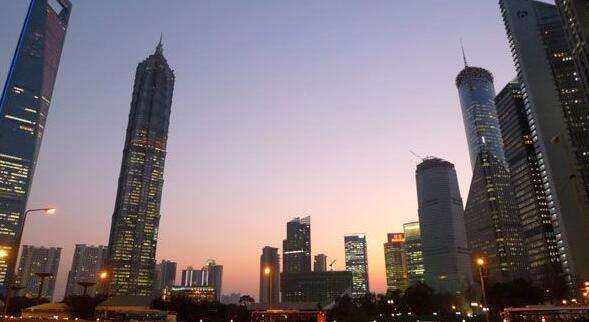 公司的选择
防范企业财务地雷
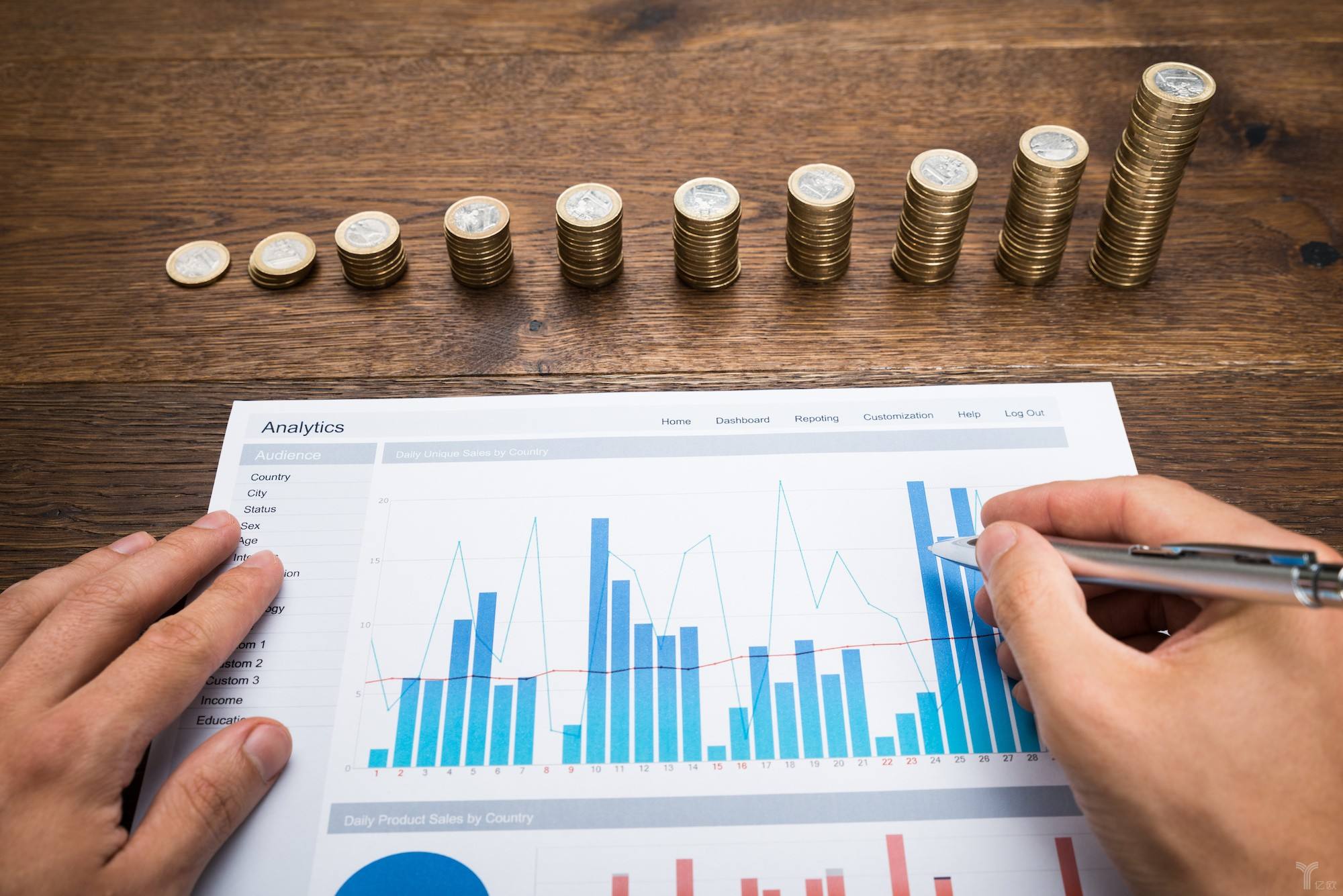 1
净利润是股价的称重器
2
销售费用增幅低于收入增幅
选择好公司的几个维度
3
产品竞争力强，高毛利高净利
4
经营壁垒较强，被渗透的可能性低
5
研发投入和人力投入不断增长
企业的主要经营成果，是企业取得利润的重要保障，是判断企业盈利能力的重要指标
主营利润
其他业务利润
公司利润来源与结构分析
投资收益
股权转让、资产出售、财政补贴等
营业外净收入
业绩考察的基本方法
只有完成销售的利润才有意义。应收账款长期过高，往往表面公司利润实现存在问题
应收账款周转率
公司利润实现状况分析
资金周转率
销售利润率
营业比率
公司利润变化特点分析
单位股本的创利能力，是市盈率的重要计算参数
每股收益
净资产收益率
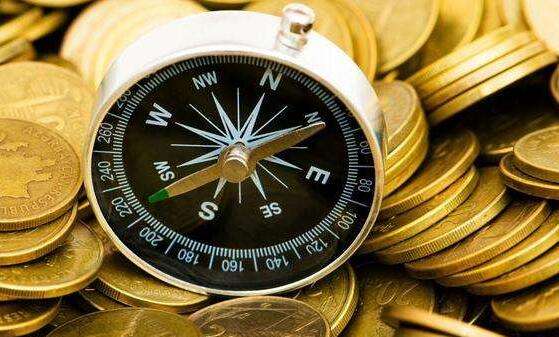 营收增速远大于净利润增速
经营现金流持续为负
常见的财务地雷
最常见的2种深度地雷
大规模溢价并购产生巨额商誉
毛利率与净利率相差过大
收入和利润波动过大
营收和净利润保持稳定的上行增速
盈利的数量
毛利率和净利率长期维持高位
我眼中的好公司
盈利的质量
净资产收益率稳定高位
盈利的能力
经营性现金流增速稳定持续
不是赚了多少钱，而是赚了多少现金
负债率维持行业平均水平以下
欠了多少钱
价值投资的大时代，刚刚揭幕
弘高创意
坚瑞沃能
曲美家居
巨额商誉无解
全是应收账款
谁让你上市的？
每一次跨越式成长，都是从踩雷中学习
对于传统高杠杆行业比如金融地产，负债高、现金流为负往往是正常现象，不必过分忧虑；但对于像科技类行业，若负债过高，则要引起重视
重点
注意
细节
商誉本身只是并购中发生的一种产物，其本身并不构成
风险；真正的风险在于过高的并购方案和遥不可及的业
绩承诺
！
应收账款、经营现金流以及营收利润等数据往往不同的行业有不同的行业周期，一定要特别注意这种周期的差异，避免刻舟求剑的错误
持续稳定增长的销售收入、净利润始终是衡量一家公司优劣的核心因素；所有的财务分析最终都会回到“盈利、盈利速度、盈利质量、盈利前景”的轨道上来
试图单纯通过财务量化指标去选股，而不去真正研究并理解公司商业发展的本质，是一件很危险的事
市值
市值=总股本*股价；
净资产=总股本*每股净资产；
上市公司的长期成长最终都反应在净资产和市值的增长上；
市盈率（PE）；
PE=股价/每股收益；
PE的高低往往可以及时体现是给予公司的前景和价值预期，当PE过低时为折价，当PE过高时为溢价；
市盈率
市净率（PB）；
PB=股价/每股净资产；
PB是公司的底线指标，往往也意味着“铁底”的含义，但落后于预期的重要性；
市净率
一般财务分析的基本套路
先看利润数量
营收及营收增速；
净利润及净利润增速；
毛利率、净利率、净资产收益率；
现金流量；
应收账款；预收账款
再看利润质量
商誉、有息负债；
计提减值；
股权质押；
后看风险因素
谢          谢！